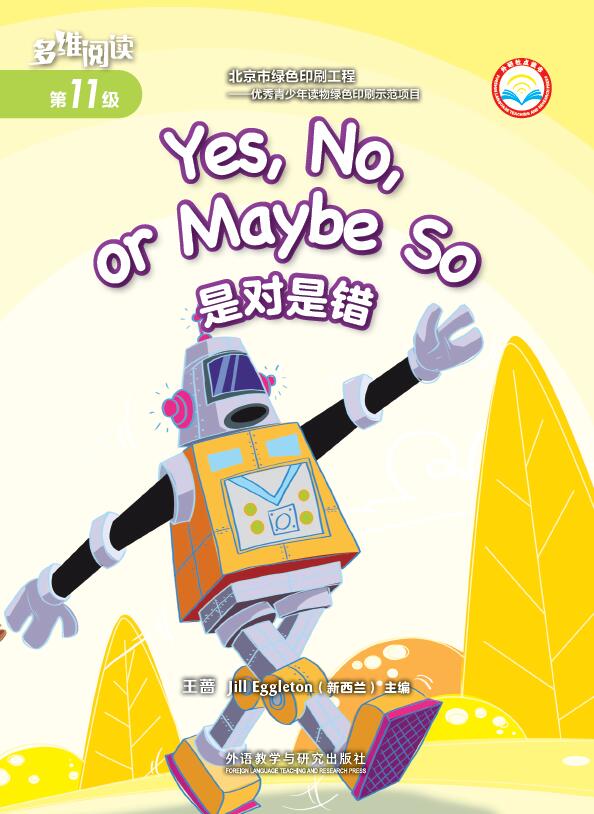 Yes, No, or Maybe So
是对是错
选自《多维阅读第11级》
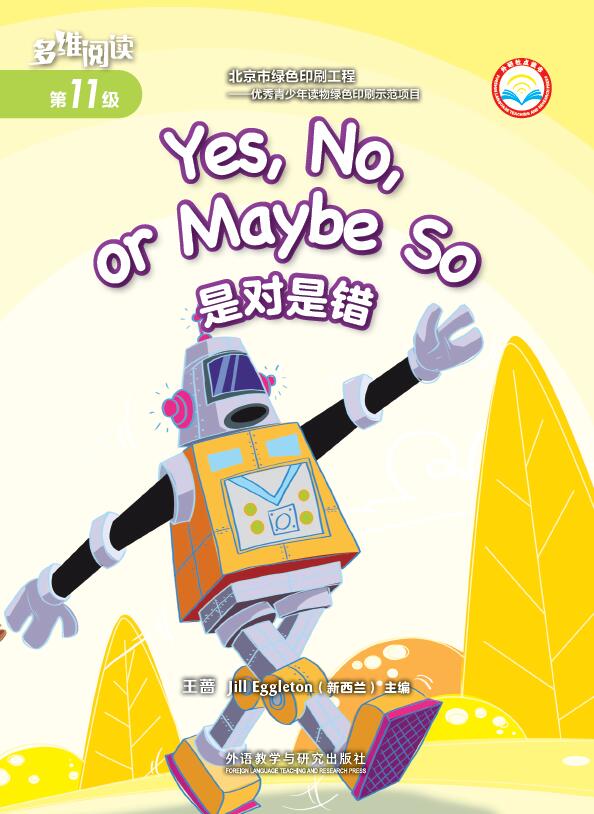 Activity 1
What is a“book”?
What do you know about a book? 
Do you think reading a book is always a good experience? Why?
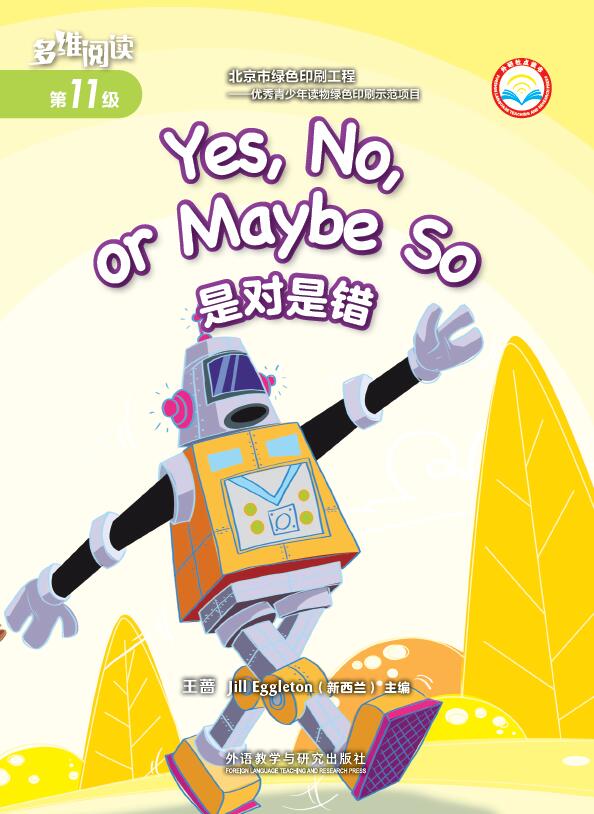 Activity 1
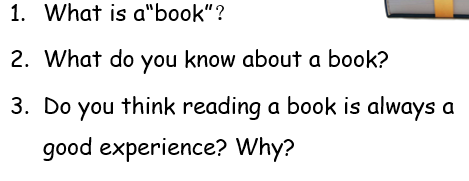 Why do we all agree with that this is a book, while have different ideas on the third question? 
Usually, how many kinds of opinions are there for one topic? 
What can you see on the front cover?
Activity 1
Opinion
A judgment, viewpoint, or statement that is not conclusive.
Fact
Something that is consistent with objective reality or can be proven with evidence.
People give their opinions about all sorts of things. 
Not everyone has the same opinion.
Activity 2
• What reasons were given for kids having a GPS?
What reasons were given for not having a GPS for kids?
What could be done for kids not having a GPS?
GPS For All Kids
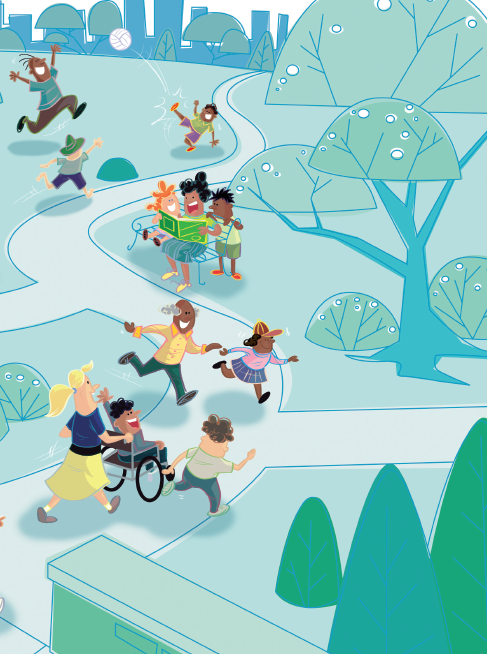 Activity 3
Read, fill in the chart and answer the questions
What is the problem?
 What are the opinions?
 What are the facts?
 What could be done?
GPS For All Kids
GPS For All Kids
Activity 3
Read PP2-5 and fill in the mind map.
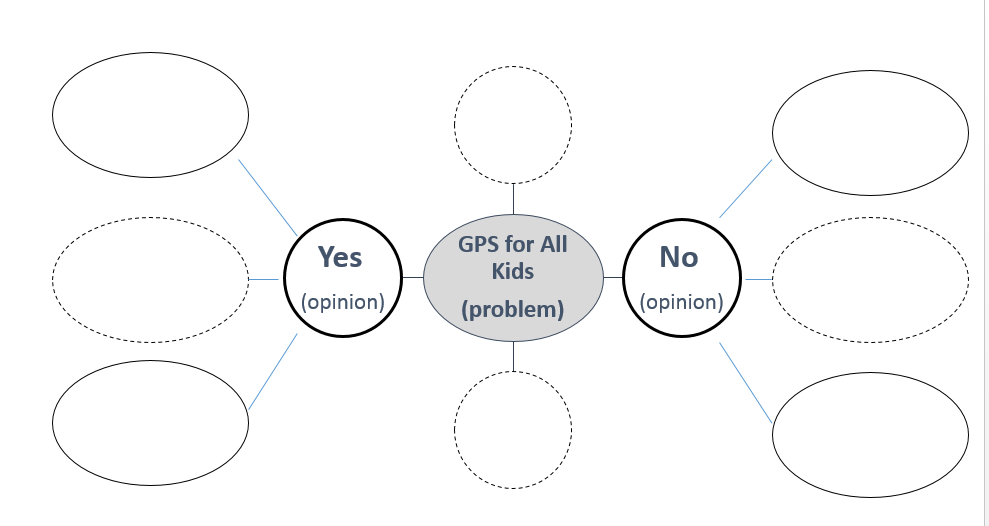 Activity 4
Do you agree that parents or caregivers should know where their kids are when they are not at home?
What do you have to do if you are away from home without your parents or caregivers?
Which opinion do you agree with? Why or why not?
What are the useful structures for showing our ideas?
[Speaker Notes: 3. 参考：  I (don’t) think … In my opinion …]
Discuss and Report
Activity 4
Activity 5
Choose one of the topics to read.
Work in pairs.
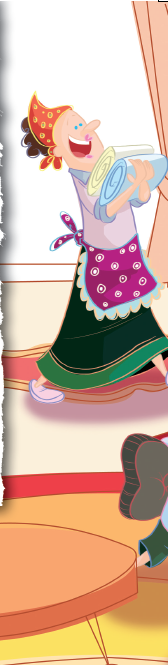 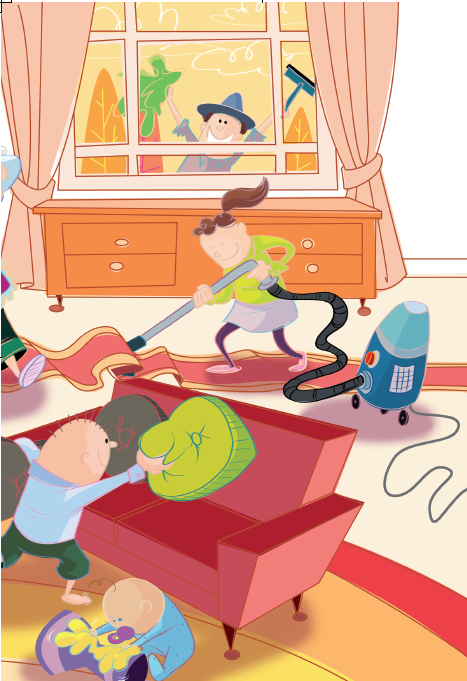 A：All Kids Should Have Jobs
B：Time Out for Kids
C：Robot Teachers
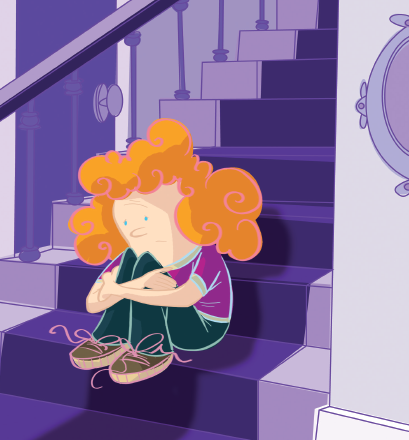 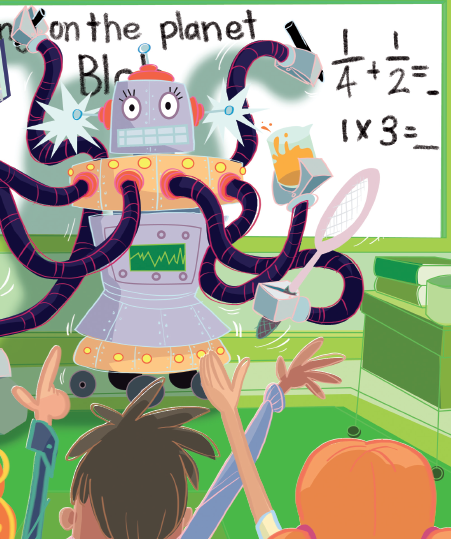 [Speaker Notes: 教材图片]
Activity 5（1）
Please make your own mind-map according to the textbook.
All Kids Should Have Jobs
All Kids Should Have Jobs
All Kids Should Have Jobs
Time out for Kids
Time out for Kids
Time out for Kids
Robot Teachers
Robot Teachers
Robot Teachers
Activity 5（2）
The words 
we would like to 
remember!
My opinions and reasons:

__________________________________

The words our group want to share are:
 
__________________________________    
     
Page: ________

Meaning:__________________________

Example: __________________________
Activity 5（2）
Are there any words you didn’t/don’t know the meaning of or the pronunciation?
What clues can you use to work out the meaning or the pronunciation of a word you do not know?
Do you have any other questions?
My opinions and reasons:

__________________________________

The words our group want to share are:
 
__________________________________    
     
Page: ________

Meaning:__________________________

Example: __________________________
Activity 5（3）
How can we make persuasive arguments?

State what the problem is. (Find the problem)
Give opinions. (Find the opinions.)
Give reasons for the opinion (Find the reasons.)
Say what could be done. (Find what this writer thinks could be done. )
Activity 6
Do a report with your mind map.
Choose one of the topics from the book and make a mind-map to show your own opinion.
Activity 7
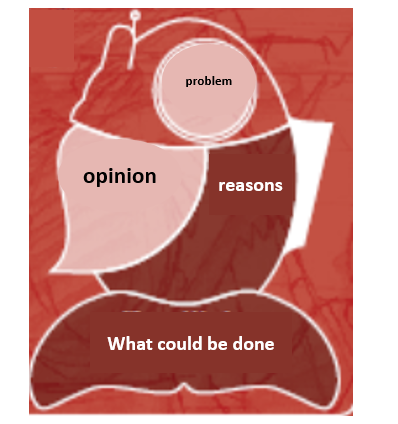 This is an example of how you can show the persuasive argument you have chosen.
Activity 8
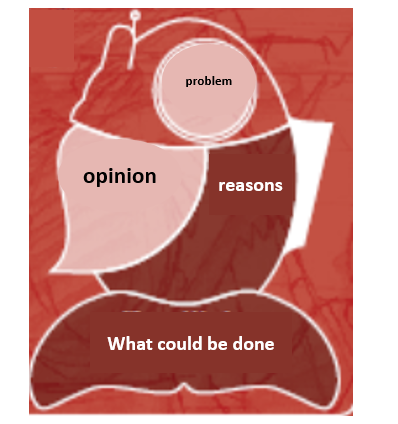 Debate time.
YES   VS    NO    VS    MAYBE SO
Homework
Do a research for your debate.
Make a poster and show your points about your principal concern.
YES   VS    NO    VS    MAYBE SO